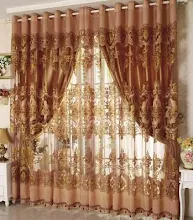 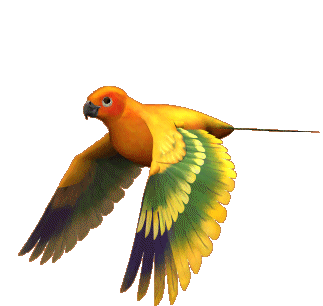 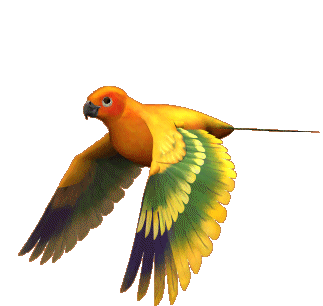 আমার আজকের ক্লাসে সবাইকে স্বাগত
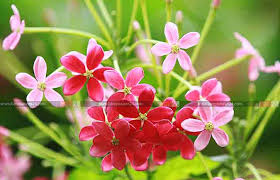 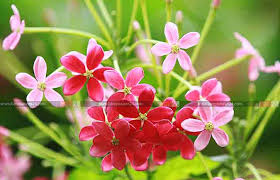 শিখনফল
২০.৪  পূর্ণ সংখ্যার ভগ্নাংশ এবং ভগ্নাংশের ভগ্নাংশ সম্পর্কে ধারণা লাভ করবে 	এবং প্রয়োগ করতে পারবে ।
২০.৭   ভগ্নাংশের যোগ, বিয়োগ, গুণ, ভাগ, এর ভাগ ও বন্ধনী ব্যবহার করে 	গাণিতিক ও দৈনন্দিন জীবনের সহজ সমস্যার সমাধান করতে পারবে ।
পূর্ব পাঠের আলোচনা
সমাধান করো
৭
৫
৩
৭
৫
৩
৭
৫
৩
১৫
৬
১৪
১৫
৬
১৪
১৫
৬
১৪
সমাধান
১
১
১
২
৩
১
১
১২
সমাধান করো
কেজি । ১ কেজি ওজনের
৫ মিটার দৈর্ঘ্যের একটি ধাতব নলের ওজন
নল পেতে কত মিটার দৈর্ঘ্যের নল কাটতে হবে ?
৬
২
৭
সমাধান
৬
৬
২০
৭
৭
৩
৩
মিটার
কেজি  ওজনের নল পেতে কাটতে হয়
৫
২
২
৭
৭
৭
২০
৪
৪
৪
৫
কেজি  ওজনের নল পেতে কাটতে হয়
১
মিটার
মিটার
১
৫
১
৭
৪
মিটার
৫
৪
৩
৪
মিটার
মিটার
১
মিটার নল কাটতে হবে ।
১
সমাধান করো
একটি বাগানের ক্ষেত্রফল ২০ বর্গমি । এই বাগানের
অংশ ফুল চাষ করা
৫
হয়েছে , চাষ করা অংশের ক্ষেত্রফল কত বর্গমি ?
৬
সমাধান
দেওয়া আছে ,
বাগানের ক্ষেত্রফল ২০ বর্গমিটার
অংশ
বর্গমিটার
বর্গমিটার
ফুল চাষ করা হয়েছে বাগানের
চাষ করা অংশের ক্ষেত্রফল
২০
১০
৬
১
২০
৫
৫০
৩
৬
৩
২০
৩
৫০
৫
৫
১৮
বর্গমিটার
২
৩
৬
৬
২
২
বর্গমিটার
১৬
বর্গমিটার ।
১৬
৩
৩
একক কাজ
বাগানের কত অংশ ফুল চাষ করা হয় নাই ?
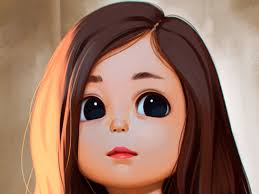 সমাধান
মনে করি,
সম্পূর্ণ বাগানটি = ১ অংশ
অংশ
অংশ
ফুল চাষ করা হয়েছে
ফুল চাষ করা হয়নি
১
৬
৫
অংশ
৬
১
অংশ
৫
৫
৬
৬
৬
১
অংশ
ফুল চাষ করা হয়নি ।
৬
দলীয়  কাজ
সমস্যাটির সমাধান করো
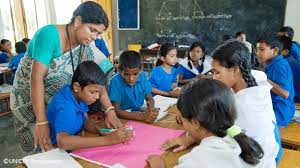 আহমেদের কাছে ৪ কেজি তেল আছে । ১ লিটার তেলের ওজন
কেজি হলে , তার কাছে কত লিটার তেল আছে ?
৬
৭
সমাধান
লিটার
১   কেজি তেলের ওজন
১
কেজি তেলের ওজন    ১  লিটার
৪   কেজি তেলের ওজন
১
৪
লিটার
১
৪
লিটার
২
১
৭
৪
লিটার
৬
৬
৬
৭
৬
৩
৭
৭
৭
৬
১৪
লিটার
৩
৪
২
লিটার
৪
১৪
৩
৩
১২
২
২
লিটার তেল আছে ।
৪
৩
জোড়ায়  কাজ
সমস্যাটির সমাধান করো
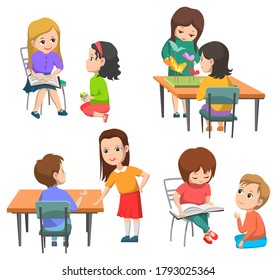 সাজ্জাদ সাহেবের ২৪,০০০ টাকা ছিল । তিনি এই টাকার           

অংশ এতিমখানায় ,             অংশ শিক্ষাপ্রতিষ্ঠানে দান করলেন ।
৫
৫
১২
১২
১.তিনি এতিমখানায় ও শিক্ষাপ্রতিষ্ঠানে কত অংশ দান করলেন ?
সমাধান
তিনি মোট দান করেন
অংশ
৯
১০
অংশ
২৪
১৯
অংশ
২৪
১৯
অংশ ।
তিনি মোট দান করেন
২৪
৫
৩
১২
৮
মূল্যায়ণ
১.তিনি এতিমখানায় ও শিক্ষাপ্রতিষ্ঠানে কত টাকা দান করলেন ?
২.তার কাছে কত টাকা রইল ?
সমাধান
তিনি   ,

 এতিমখানায় দান করেন
২,০০০
টাকা
২৪,০০০
এর
১
১২,০০০
টাকা
৩,০০০
টাকা
এর
২৪,০০০
শিক্ষাপ্রতিষ্ঠানে দান করেন
১
টাকা
৯,০০০
তিনি দুই প্রতিষ্ঠানে মোট  দান করেন (১০,০০০ + ৯,০০০ ) = ১৯,০০০ টাকা
৫
৩
১২
৮
২ .
সাজ্জাদ সাহেবের ছিল  ২৪,০০০ টাকা
মোট দান করেন             ১৯,০০০ টাকা
(-) ,তার কাছে রইল          ৫,০০০ টাকা
তার কাছে রইল ৫,০০০ টাকা
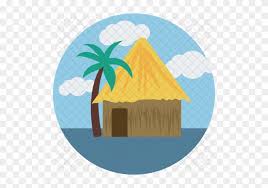 বাড়ির কাজ
করিম সাহেবের ৩০,০০০ টাকা ছিল । তিনি এই টাকার           

অংশ প্রথম পুত্রকে ,             অংশ দ্বিতীয় পুত্র কে দান করেন ।
৩
৩
৫
১০
১.তিনি প্রথম ও দ্বিতীয় পুত্রকে কত অংশ দান করলেন ?
২.তিনি প্রথম ও দ্বিতীয় পুত্রকে কত টাকা দান করলেন ?
৩.তার কাছে কত টাকা রইল ?
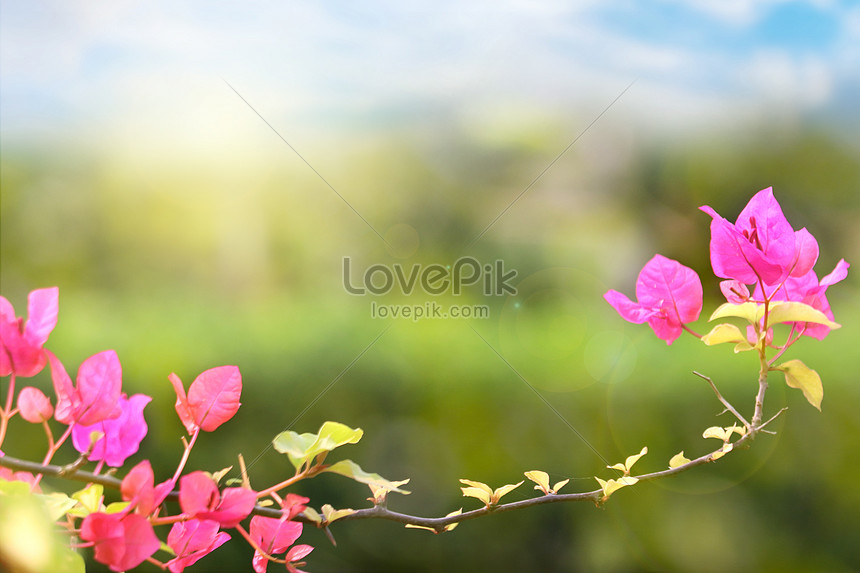 ধন্যবাদ সকলকে